Universal Boolean Functional Vectors
Jesse Bingham

FMCAD 2015
Austin, Texas, USA
“… I see the theoretical contribution in this paper as a very personal view of something very intuitive (and standard)”-Anonymous Reviewer, 2015


“Somebody needs to be killed for the title of your paper.”-Non-anonymous Colleague, 2015


“… this difficulty also arises in circuits containing shifters where the shift amount depends on the data, such as in a floating point alignment unit.  Multiplication is a particularly difficult function, ...”-Randy Bryant, 1998
?
2
9/30/2015
Copyright © Intel Corporation, 2015. All rights reserved. Third-party marks and brands are the property of their respective owners. All products, dates, and figures are preliminary and subject to change without notice.
This Talk Has Three Parts
Summary of Approach – meant to be accessible by all
Case Study: Floating Point Addition
Main Theoretical Result


Please see paper for related work, mathematical rigor, further experiments, and whatever else is in there

Assumption: you have some clue what a BDD is.
3
9/30/2015
Copyright © Intel Corporation, 2015. All rights reserved. Third-party marks and brands are the property of their respective owners. All products, dates, and figures are preliminary and subject to change without notice.
Summary of Approach
4
9/30/2015
Copyright © Intel Corporation, 2015. All rights reserved. Third-party marks and brands are the property of their respective owners. All products, dates, and figures are preliminary and subject to change without notice.
In a Nutshell…
Might be 
exponentially big
secondary
variables
primary
variables
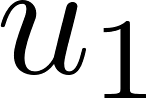 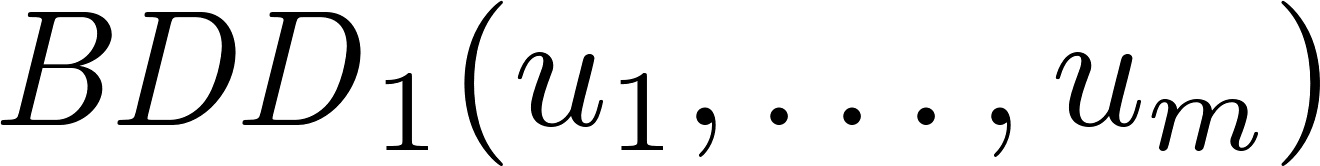 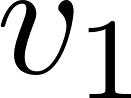 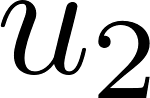 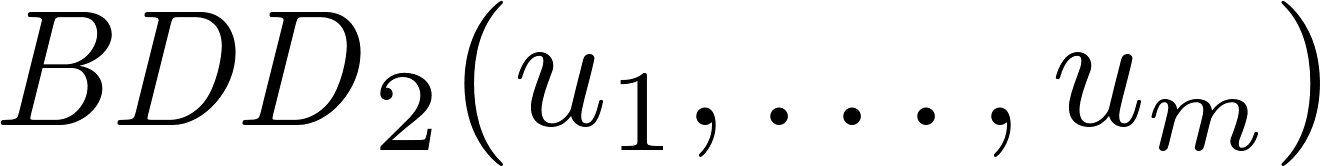 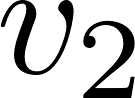 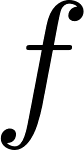 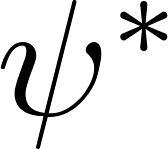 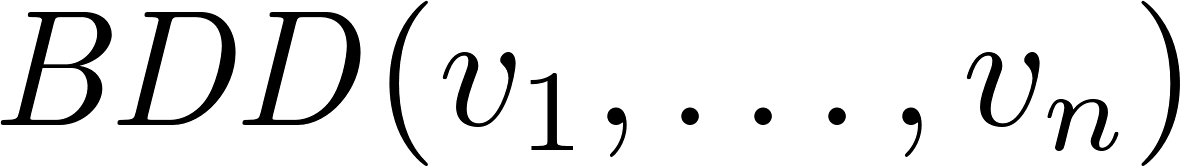 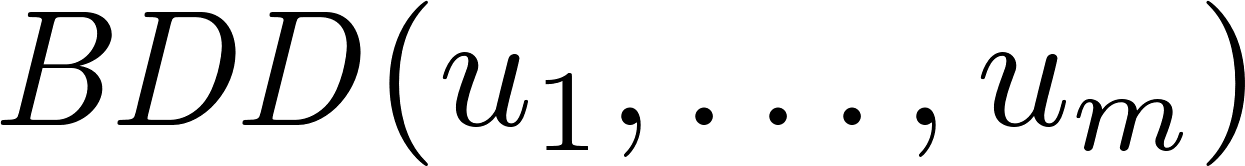 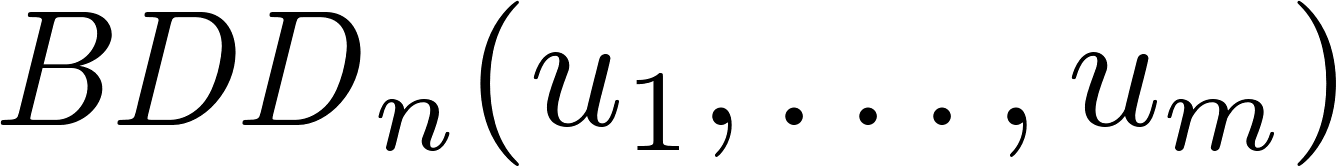 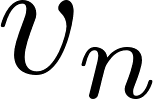 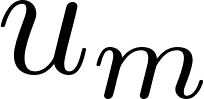 All of tractable size
5
9/30/2015
Copyright © Intel Corporation, 2015. All rights reserved. Third-party marks and brands are the property of their respective owners. All products, dates, and figures are preliminary and subject to change without notice.
What about Soundness?
Clearly,
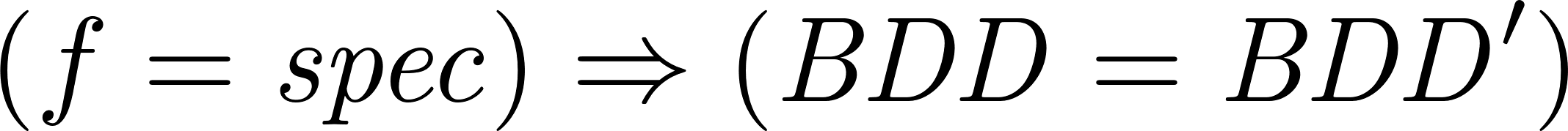 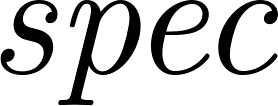 But we only have
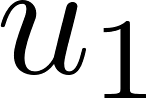 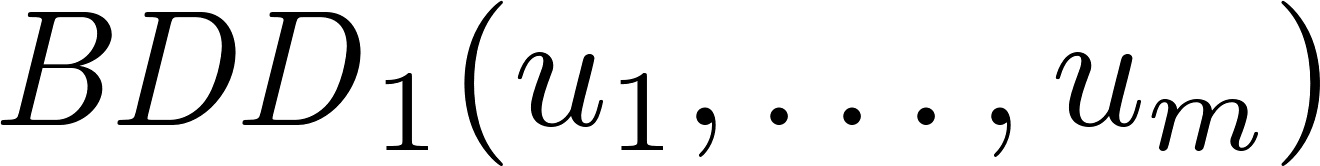 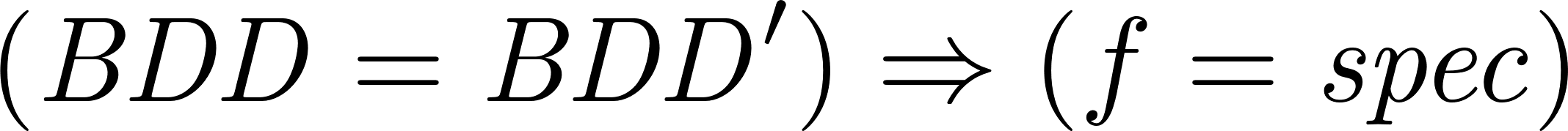 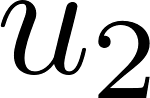 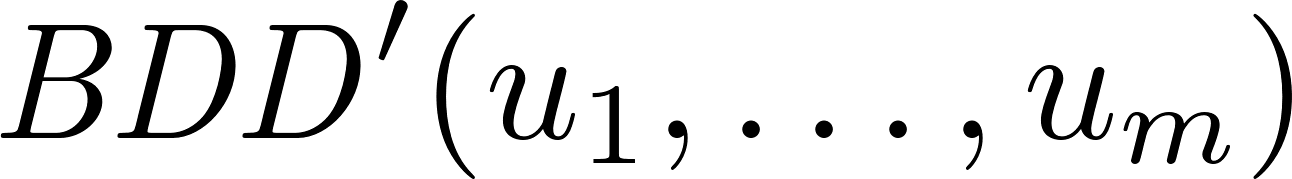 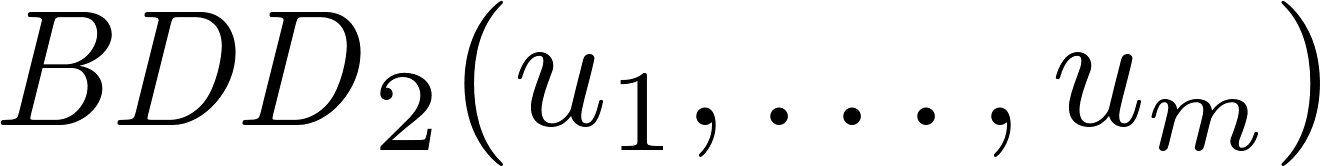 when       is universal
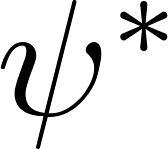 =?
=?
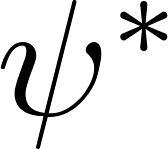 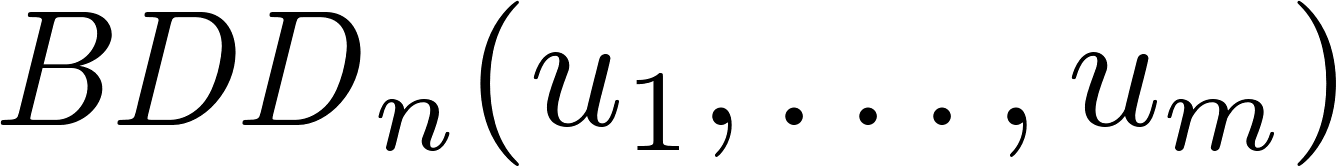 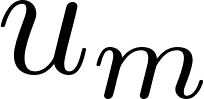 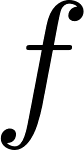 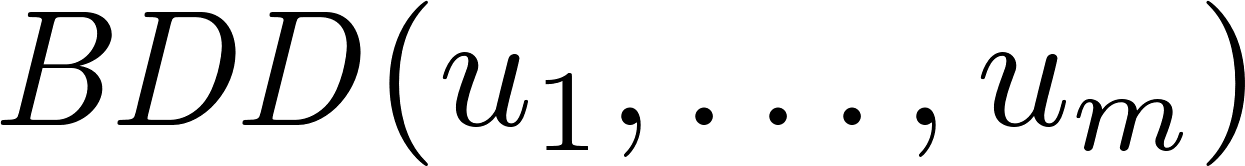 6
9/30/2015
Copyright © Intel Corporation, 2015. All rights reserved. Third-party marks and brands are the property of their respective owners. All products, dates, and figures are preliminary and subject to change without notice.
Universality
1
0
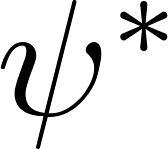 1
1
There exists an 
input pattern 
such that
For all      
output patterns
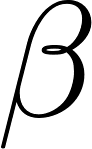 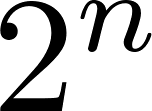 …
…
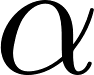 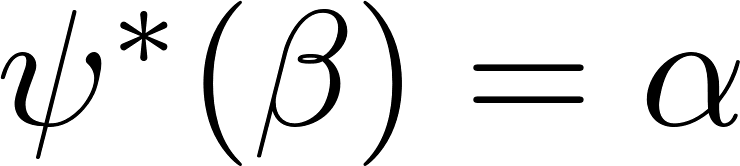 0
0
Said another way: universality means that, when viewed as
a function from    -assignments to   -assignments,       is surjective
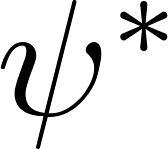 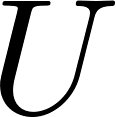 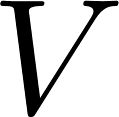 If       is universal, we call it a UBFV, and we 
call              a UBFV representation of
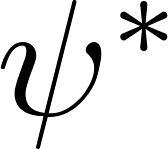 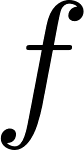 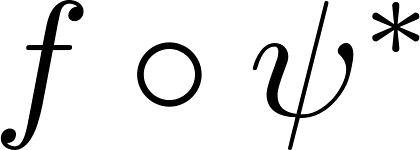 7
9/30/2015
Copyright © Intel Corporation, 2015. All rights reserved. Third-party marks and brands are the property of their respective owners. All products, dates, and figures are preliminary and subject to change without notice.
Results
Theory
Any function that can be tractably represented using a partitioned BDD has a tractable UBFV representation 
Corollary: represent the hidden-weighted bit function tractably
Cute: any (non-constant) single-output function has a UBFV representation that is just a variable
Might involve exponentially large UBFV BDDs
Practice
Huge impact on proofs of Floating-Point Addition Hardware
E.g. double precision: reduced proof run-time from 50 hours to ½ hour
Allows for packed FADD operations to be verified end-to-end
Ditto for Fused-Multiply Add (FMA) designs
Also: normalizing floating point hardware, string instructions
Several approaches to verifying universality
8
9/30/2015
Copyright © Intel Corporation, 2015. All rights reserved. Third-party marks and brands are the property of their respective owners. All products, dates, and figures are preliminary and subject to change without notice.
Case Study: Floating Point Addition
9
9/30/2015
Copyright © Intel Corporation, 2015. All rights reserved. Third-party marks and brands are the property of their respective owners. All products, dates, and figures are preliminary and subject to change without notice.
Floating Point Addition (FADD)
mantissa
exponent
sign
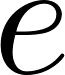 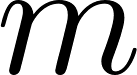 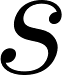 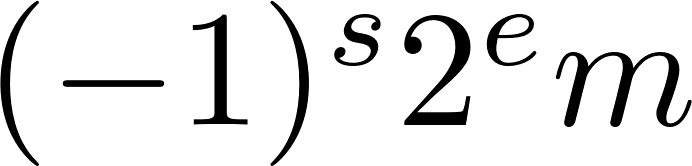 Value represented is
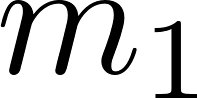 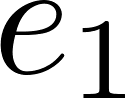 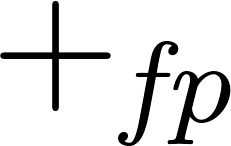 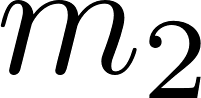 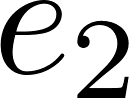 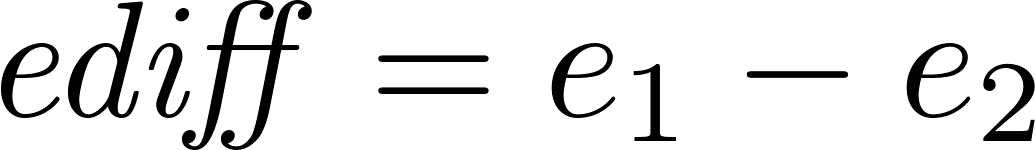 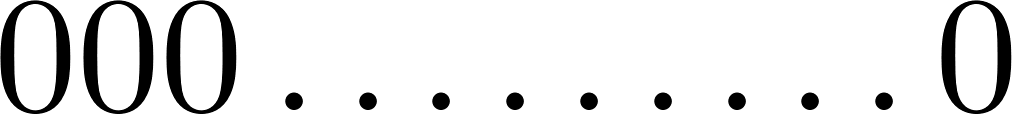 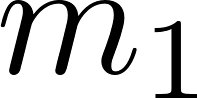 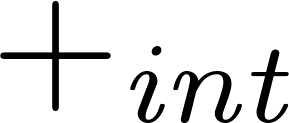 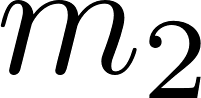 10
9/30/2015
Copyright © Intel Corporation, 2015. All rights reserved. Third-party marks and brands are the property of their respective owners. All products, dates, and figures are preliminary and subject to change without notice.
FADD with BDDs
Integer addition: if variable order interleaves the bits from both inputs, you get linear sized BDDs
FADD: because of the data-dependent (ediff) alignment, there is no good variable order
BDDs for FADD are exponential for any order
Standard solution: case split based on ediff
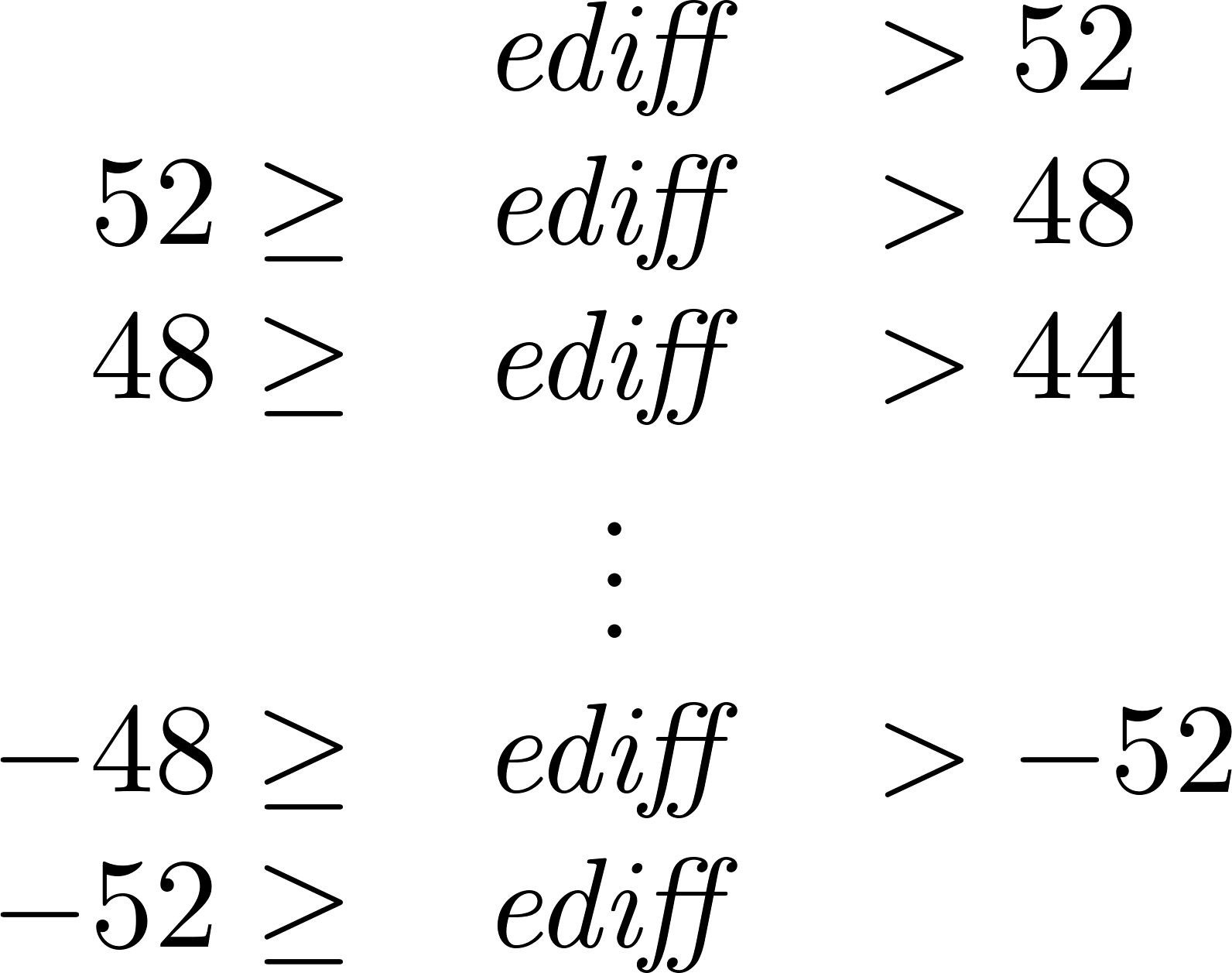 28 cases
11
9/30/2015
Copyright © Intel Corporation, 2015. All rights reserved. Third-party marks and brands are the property of their respective owners. All products, dates, and figures are preliminary and subject to change without notice.
variables
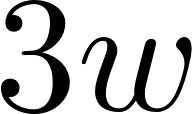 A UBFV for FADD
Extract middle
     bits from shifter
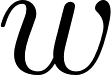 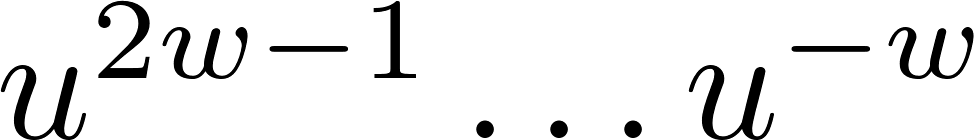 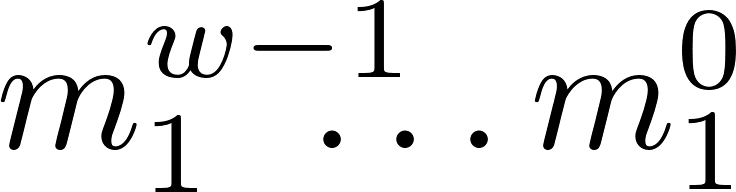 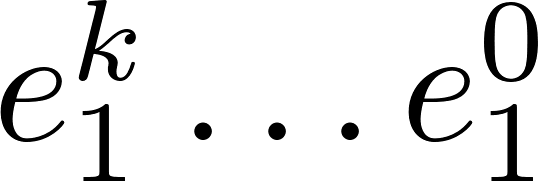 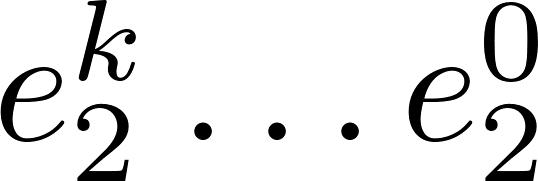 Shift right by ediff 
(negative 
ediff shifts left)
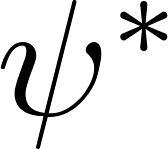 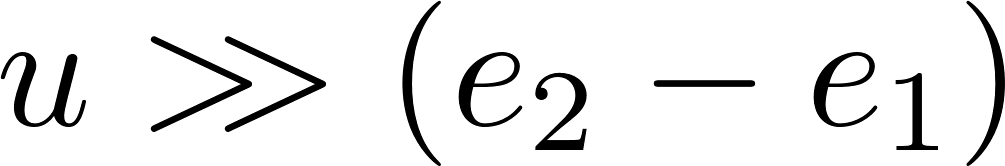 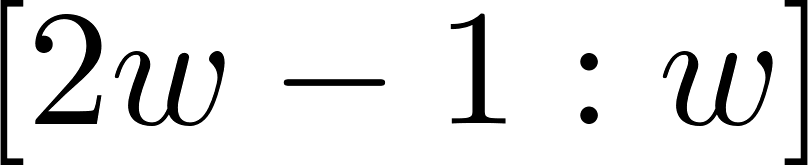 A
Importantly, 
this is
universal
BDDs over the variables
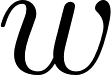 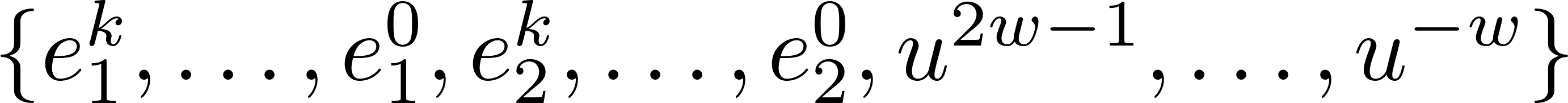 12
9/30/2015
Copyright © Intel Corporation, 2015. All rights reserved. Third-party marks and brands are the property of their respective owners. All products, dates, and figures are preliminary and subject to change without notice.
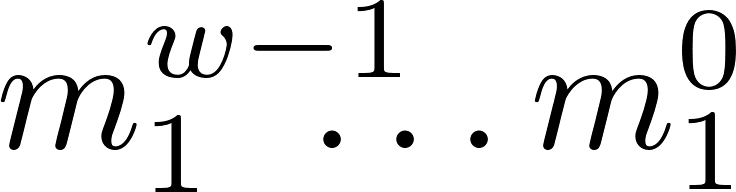 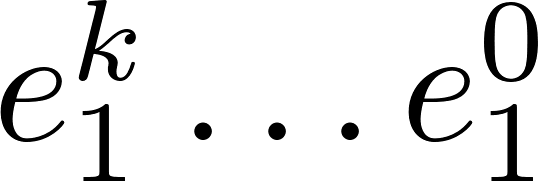 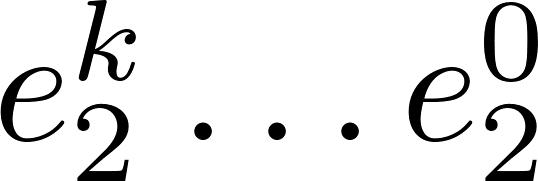 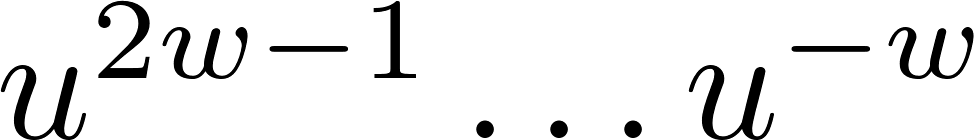 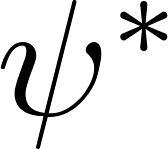 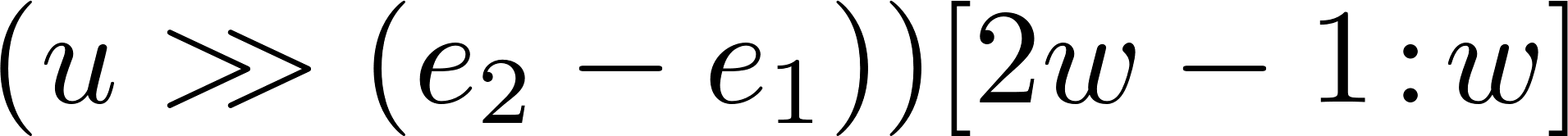 Moderate BDDs
Trivial BDDs
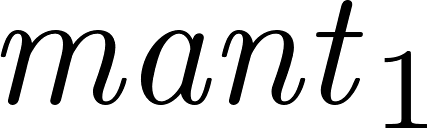 FADD
circuit
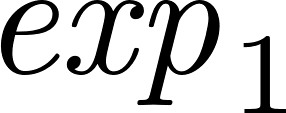 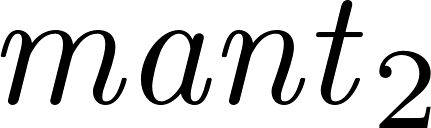 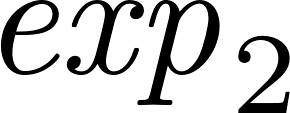 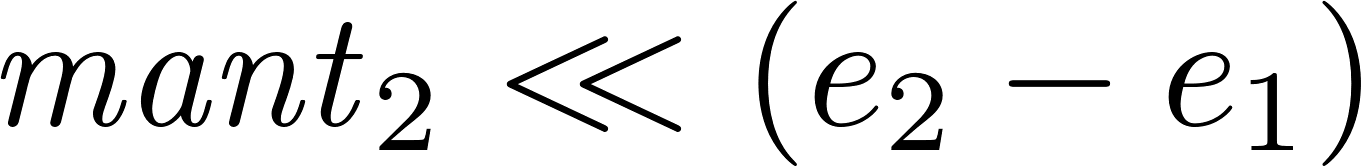 bit     only depends on
and     variables
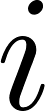 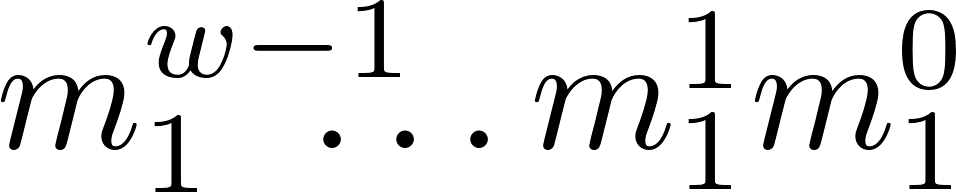 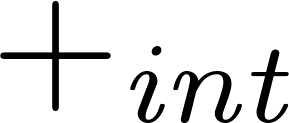 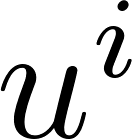 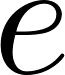 Moderate BDDs
Normalizer & Rounder
13
9/30/2015
Copyright © Intel Corporation, 2015. All rights reserved. Third-party marks and brands are the property of their respective owners. All products, dates, and figures are preliminary and subject to change without notice.
In Summary
The FADD UBFV just presented involves variables 
Intuition:      is the bit of the second input’s mantissa that aligns with bit    of the first after alignment  
The variable order that interleaves the     variables with the variables results with BDDs behavior similar to integer addition
Normalization and Rounding do not introduce significant additional complexity
Hence we can verify FADD instructions without case splitting, by symbolically simulating with this UBFV
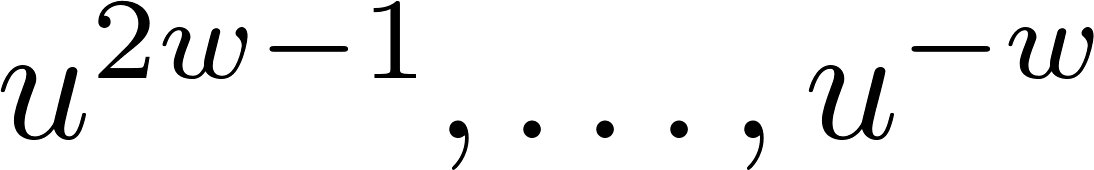 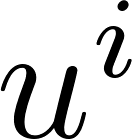 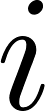 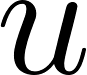 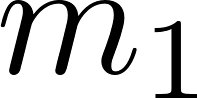 14
9/30/2015
Copyright © Intel Corporation, 2015. All rights reserved. Third-party marks and brands are the property of their respective owners. All products, dates, and figures are preliminary and subject to change without notice.
Results
Comparison of UBFV-approach vs classical case-splitting approach, for SSE Scalar FADD instructions (recent Intel design)
For single instruction multiple-data (SIMD) instructions it is also effective
Allows for elimination of decomposition cut-point
See paper for results on other instructions, such as Fused-Multiply Add
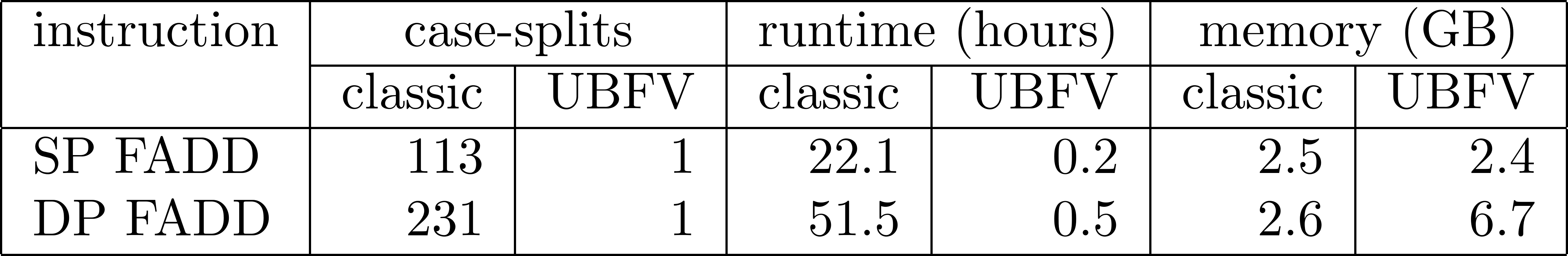 15
9/30/2015
Copyright © Intel Corporation, 2015. All rights reserved. Third-party marks and brands are the property of their respective owners. All products, dates, and figures are preliminary and subject to change without notice.
Theory:Partitioned BDDs and UBFV Representations
16
9/30/2015
Copyright © Intel Corporation, 2015. All rights reserved. Third-party marks and brands are the property of their respective owners. All products, dates, and figures are preliminary and subject to change without notice.
Summary of Theorem
Partitioned BDDs represent a function by a set of BDDs, each can employ a different variable order
Basically a formalization of BDD case-splitting 
There exist functions that have tractable partitioned BDDs that don’t have tractable BDDs
Floating point addition, hidden weighted bit, etc
Theorem: any partitioned BDD has a UBFV representation (a single BDD) with at most a polynomial increase in size
Furthermore, the UBFV only has logarithmically more secondary variables
Promotes BDD node “sharing” across partitions
17
9/30/2015
Copyright © Intel Corporation, 2015. All rights reserved. Third-party marks and brands are the property of their respective owners. All products, dates, and figures are preliminary and subject to change without notice.
Partitioned BDDs

: ith case split
: represents f within wi



…
BDDs over n variables
different
variable
orders
18
9/30/2015
Copyright © Intel Corporation, 2015. All rights reserved. Third-party marks and brands are the property of their respective owners. All products, dates, and figures are preliminary and subject to change without notice.
UBFV Representation Construction
Three-fold Trickery:
log2(k) secondary variables select one of the k partitions
Secondary variables y1,…,yn are such that in each partition, yi corresponds to the ith primary variable in the partition’s order
jth partition becomes BDD for generalized co-factor of fj with respect to wj, which has size at most |fj||wj|.
0
1
19
9/30/2015
Copyright © Intel Corporation, 2015. All rights reserved. Third-party marks and brands are the property of their respective owners. All products, dates, and figures are preliminary and subject to change without notice.
So…If you are doing case-splitting/partitioning on BDDs, you should chuck that out and use a UBFV instead.
20
9/30/2015
Copyright © Intel Corporation, 2015. All rights reserved. Third-party marks and brands are the property of their respective owners. All products, dates, and figures are preliminary and subject to change without notice.
Thank you
21
9/30/2015
Copyright © Intel Corporation, 2015. All rights reserved. Third-party marks and brands are the property of their respective owners. All products, dates, and figures are preliminary and subject to change without notice.